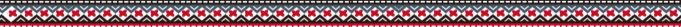 台中市傳愛儲蓄互助社
社 訊 第《32》期
國內

郵資已付
2021年12月號
印刷品

發行人: 曾冠傑

地址：40353台中市西區博館路117號3樓之2
無法投遞時請退回
電話：04-23290271 傳真：04-23293651 ※每戶一份※歡迎傳閱※  創刊年月：民國103年6月	
出刊年月：民國110年12月 facebook：台中市傳愛儲蓄互助社
《 儲蓄互助社宗旨 》

 CULROC 非為營利 非為救濟 乃是服務      Credit Union League of the Republic of China
本社沿革
由於朱元宏、林俞妙理事長夫婦長期關懷原住民，發現原住民在經濟上常面臨 諸多困難，且求助銀行或其他合法金融機構管道無門。為解決無資金融通管道紓 困的問題，以自助、互助的方式，在愛及互信的基礎上，所有人共同承擔責任的 方式，聯合台中市原住民及各界工商企業友人，共同發起成立「台中市傳愛儲蓄 互助社」，以服務所有大台中地區的市民。

社員共同關係：台中市經濟弱勢居民、居住於台中市原住民及認同經濟弱勢關懷 及原住民關懷理念之台中市法人及自然人。
儲互社精神: 恆心存款，明智貸款，按期還款。自助，人助，天助之。
儲蓄貴在有恆心!推廣儲蓄互助生活教育從 家庭 學校 教會與社會企業開始。
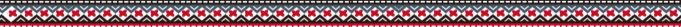 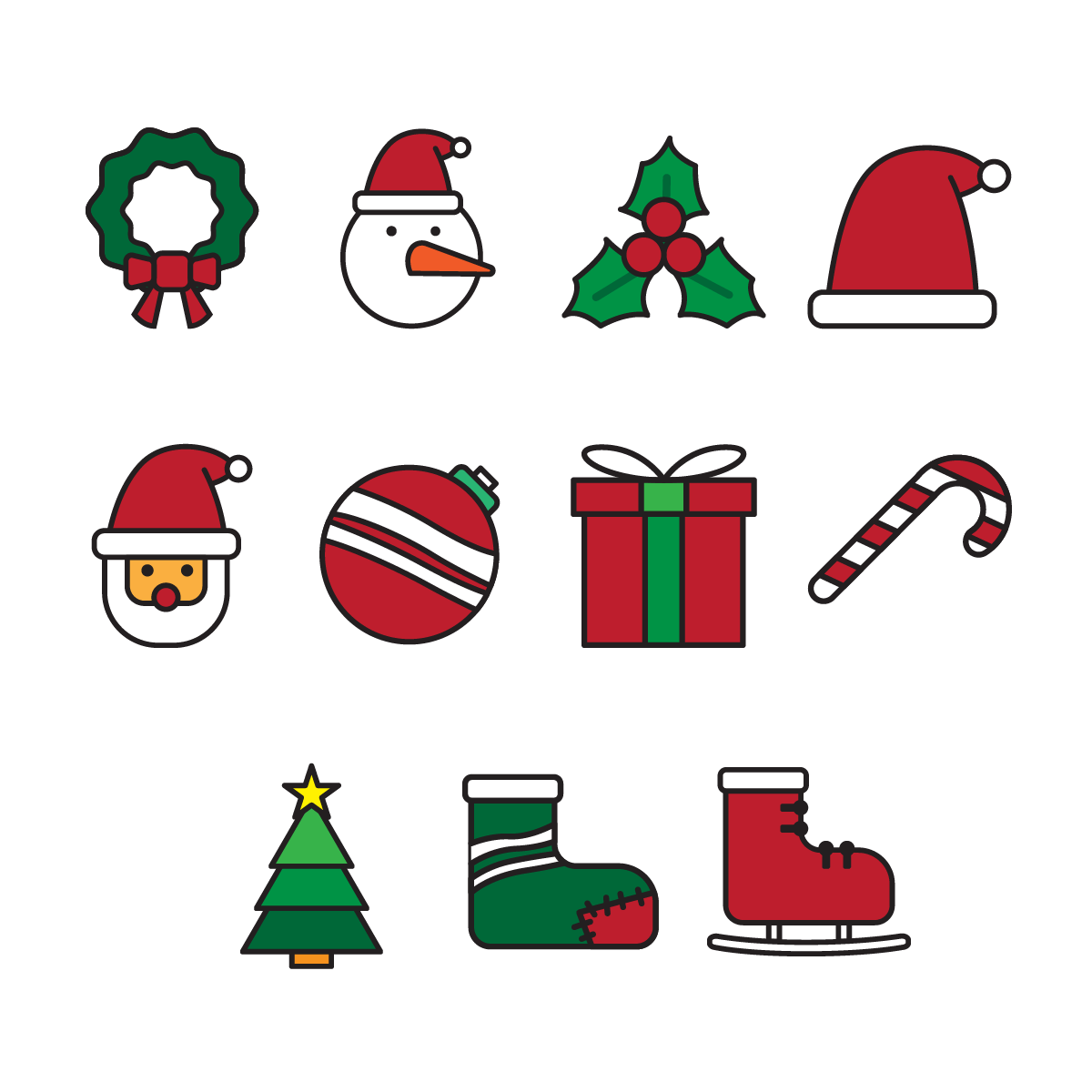 理事長的話    曾冠傑
今年5月疫情持續蔓延，許多社員仍因此
持續陷入經濟困境，本著互助運動精神，
發揮自助人助的功能，理監事團隊在六
月通過辦理「2021年專案紓困貸款2.0」期待能舒緩有需求的社員，今年提撥貸
款300萬元額度，共計幫助30個家庭，解決突然無收入的困難，維持家庭經濟所
需，發揮了生活救急的功效，理事長呼籲
，救急是一時的，其功能能發揮來自於平時長期的信用累積，平時小額持續的儲蓄
，同時也累積了自己在儲互社的信用，可謂一舉兩得，因此鼓勵社員們重視平常儲蓄，急需時，就能發揮緊急救助的功能。
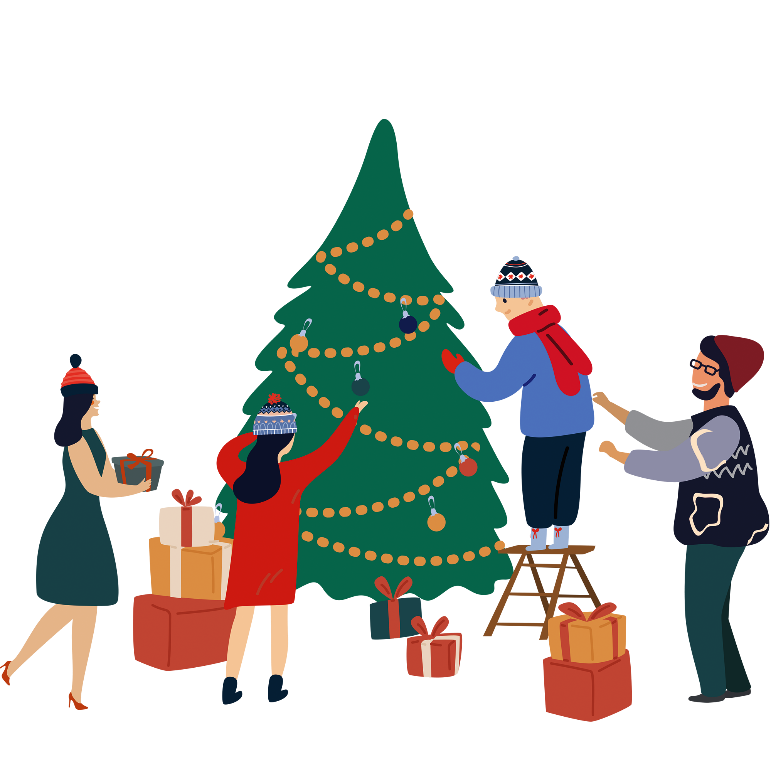 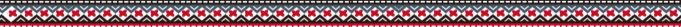 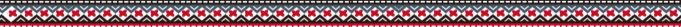 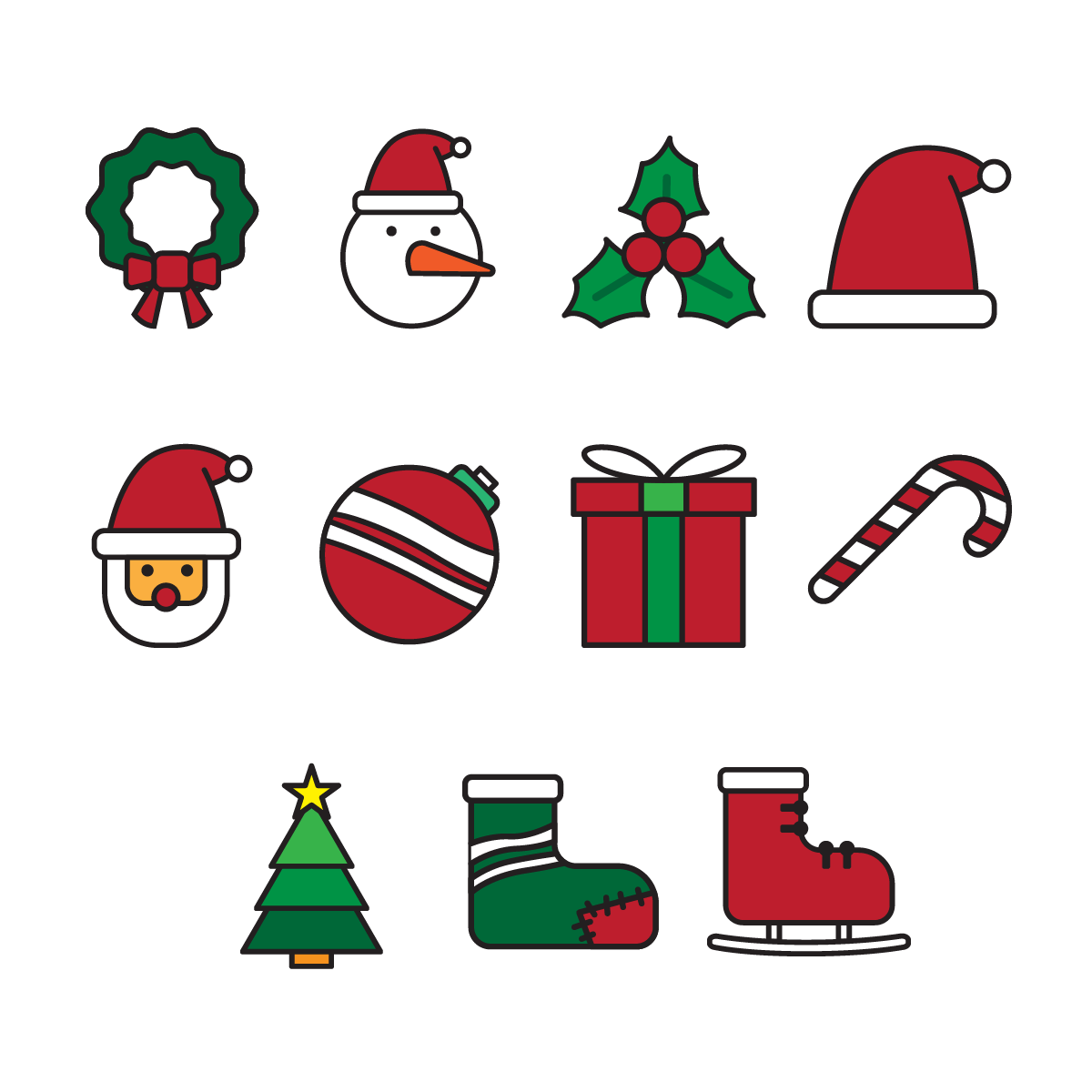 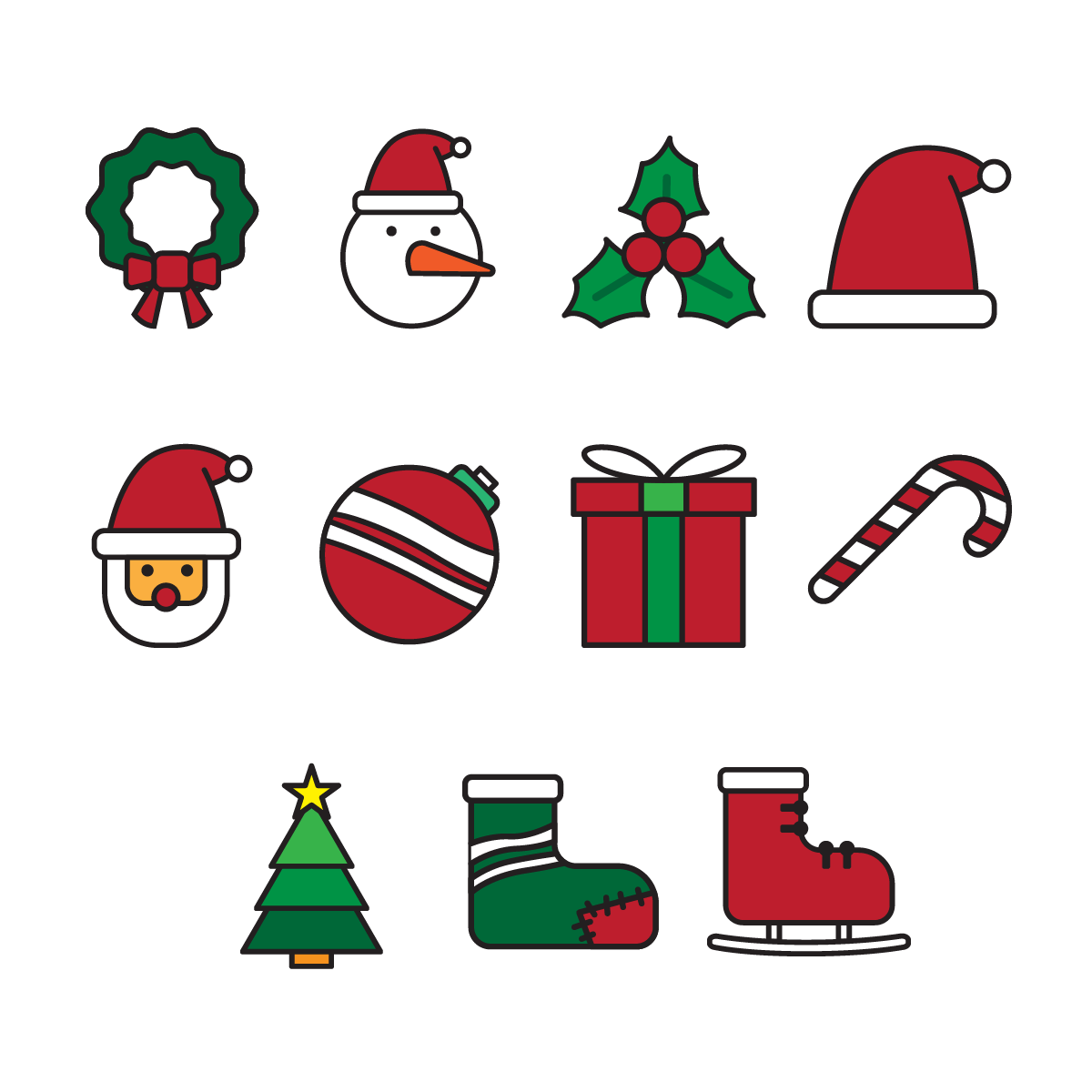 社務報導
※111年社員大會暨第一次社員教育
時間:111年1月16日(日)下午2點
地點:台中市太平區樹德一街136巷30號(新光國小舊址)
***請社員踴躍參加!有紀念品及餐點喔!

 ※申請入社條件-
 欲成為儲蓄互助社的社員，除了須符合社的
「共同關係」以外，還應具備下列條件之一：一、年滿二十歲。二、未滿二十歲而有行為能力者。三、經法定代理人或監護人同意的未成年人，
    得為社的未成年社員，未成年社員於具備
    行為能力時，即為社的正式社員。
二、入社手續- 
(一)由正式社員一人介紹，填寫「入社申請書」 
    並申請加入儲蓄部。(二)理事會依社規定同意其申請成為準社員，
    參加儲蓄部階段四至六個月並接受準社員入
    社教育至少一次。(三)入社申請書經教育委員會簽署送交理事會
    審查通過後，繳納入社費新臺幣壹佰元及認
    繳股金一股以上，始成為正式社員。
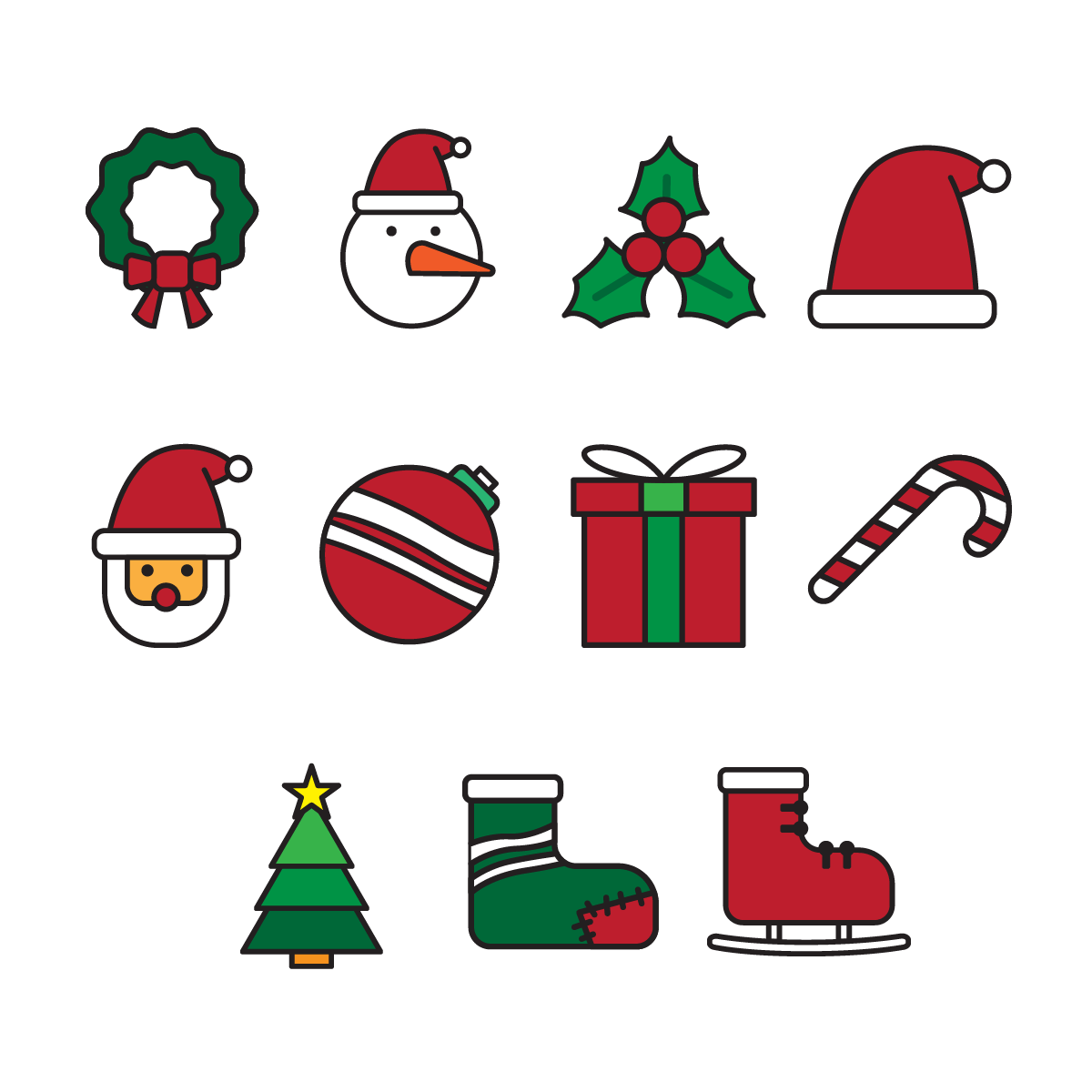 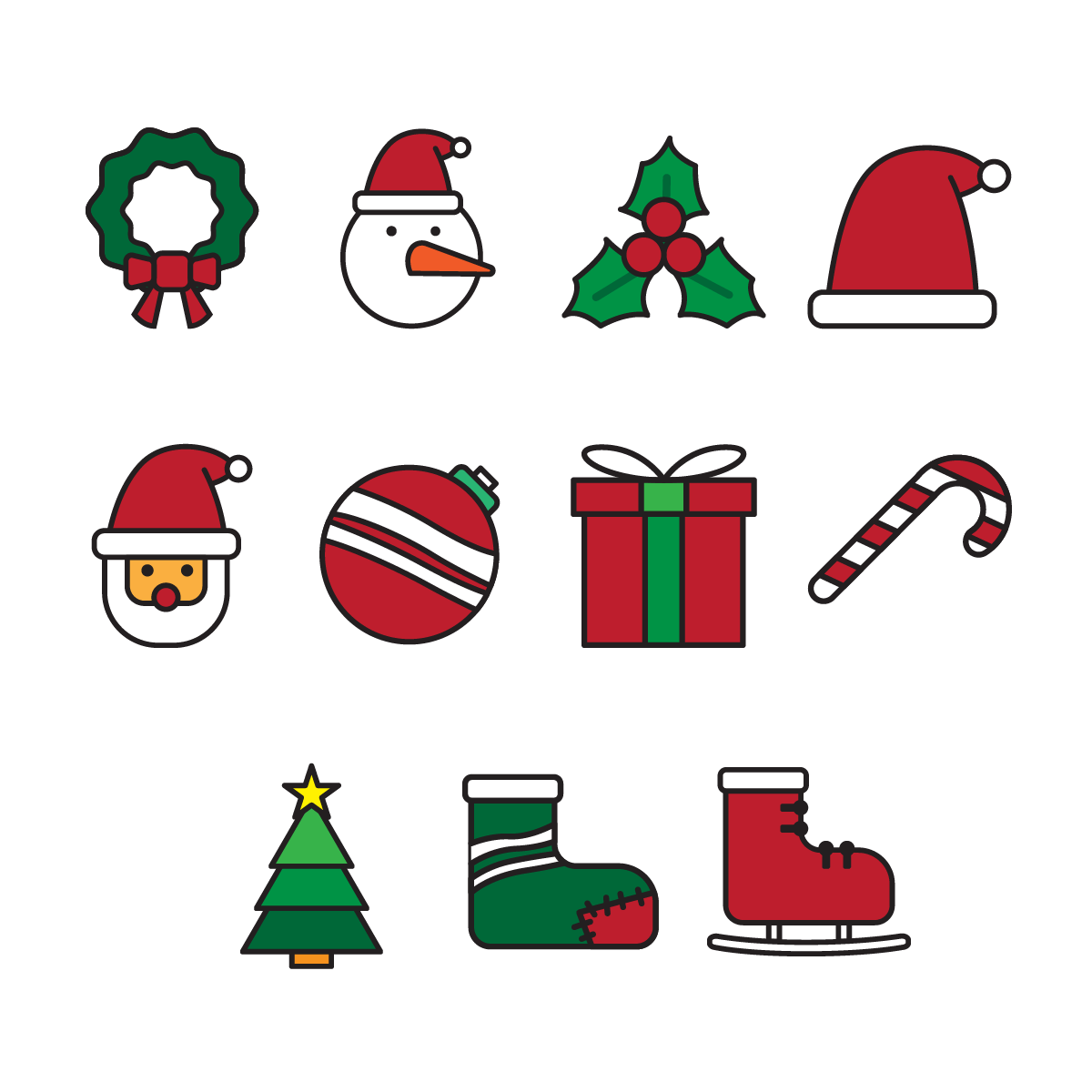 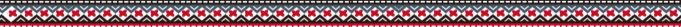 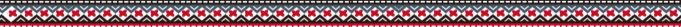 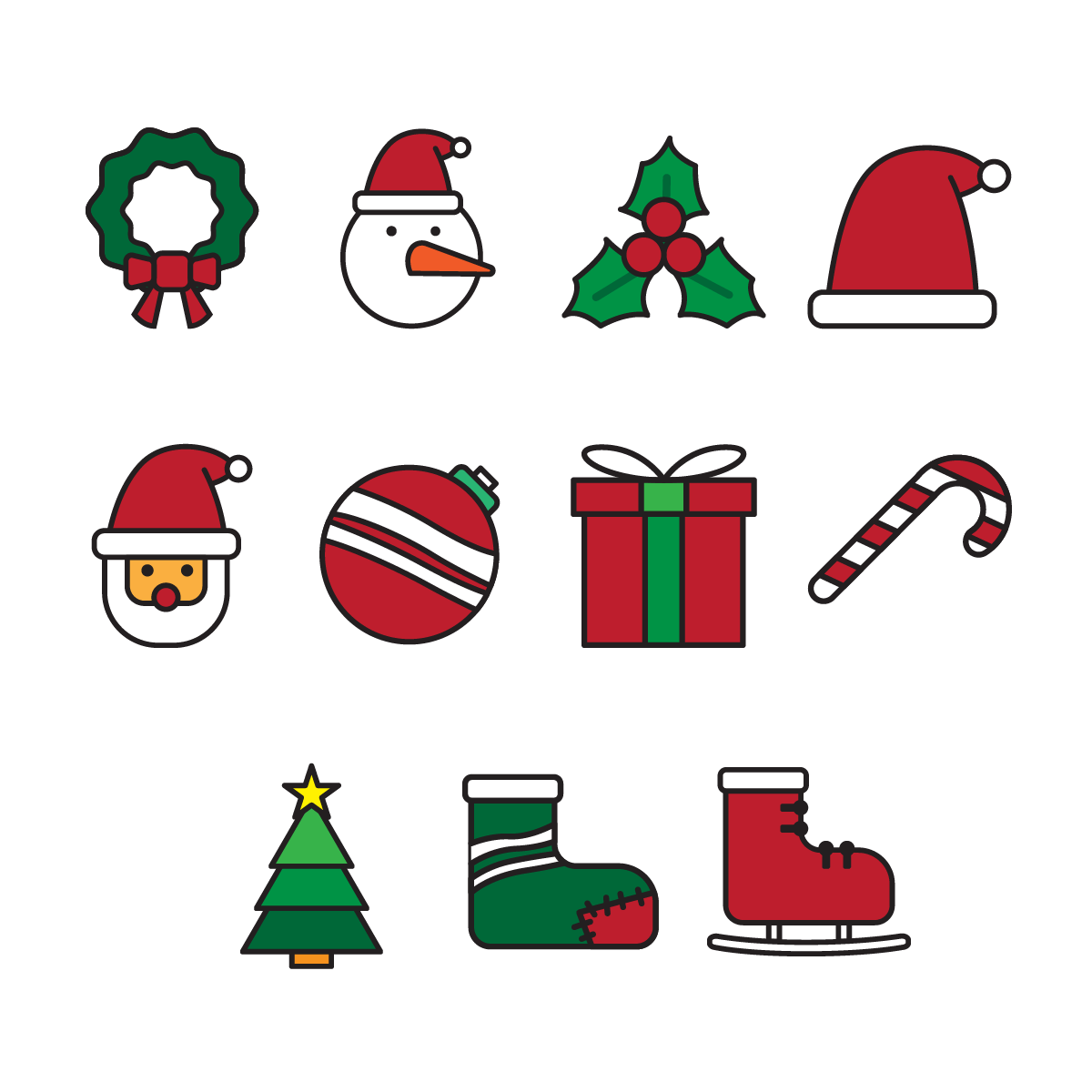 財務及業務統計表
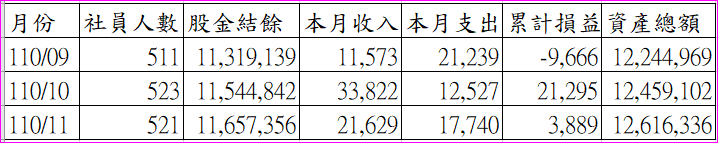 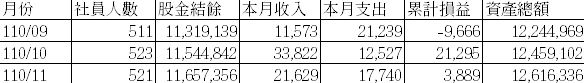 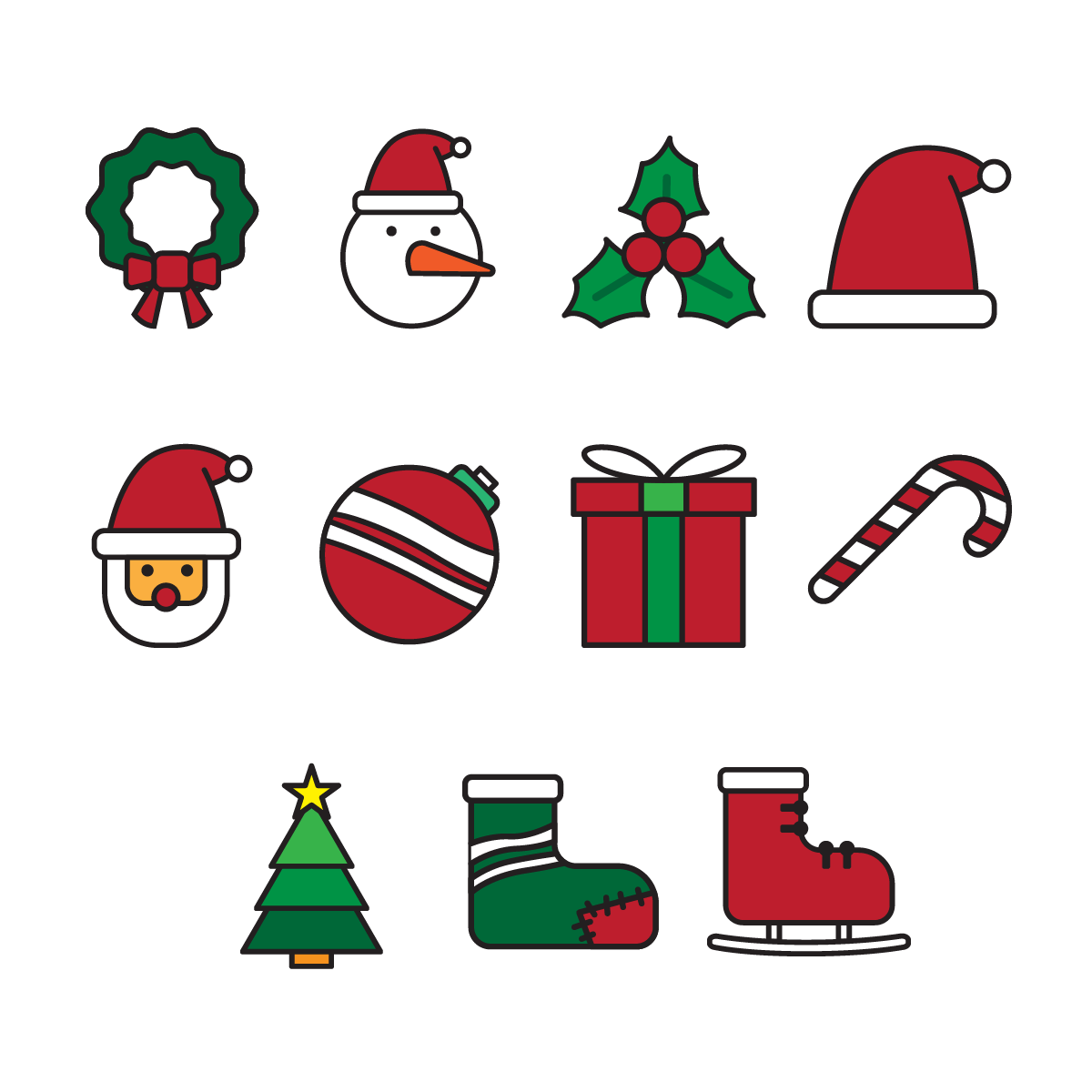 汽機車強制險
《上班時間》每周一至每周五 上午9：00至中午12：00
下午1：30至下午6：00
地址：台中市西區博館路117號3樓之2
電話：04-23290271

匯款帳號：台新銀行(812)台中分行 帳號：20070100004430
郵政劃撥：中華郵政(700) 22752162
戶名：台中市傳愛儲蓄互助社
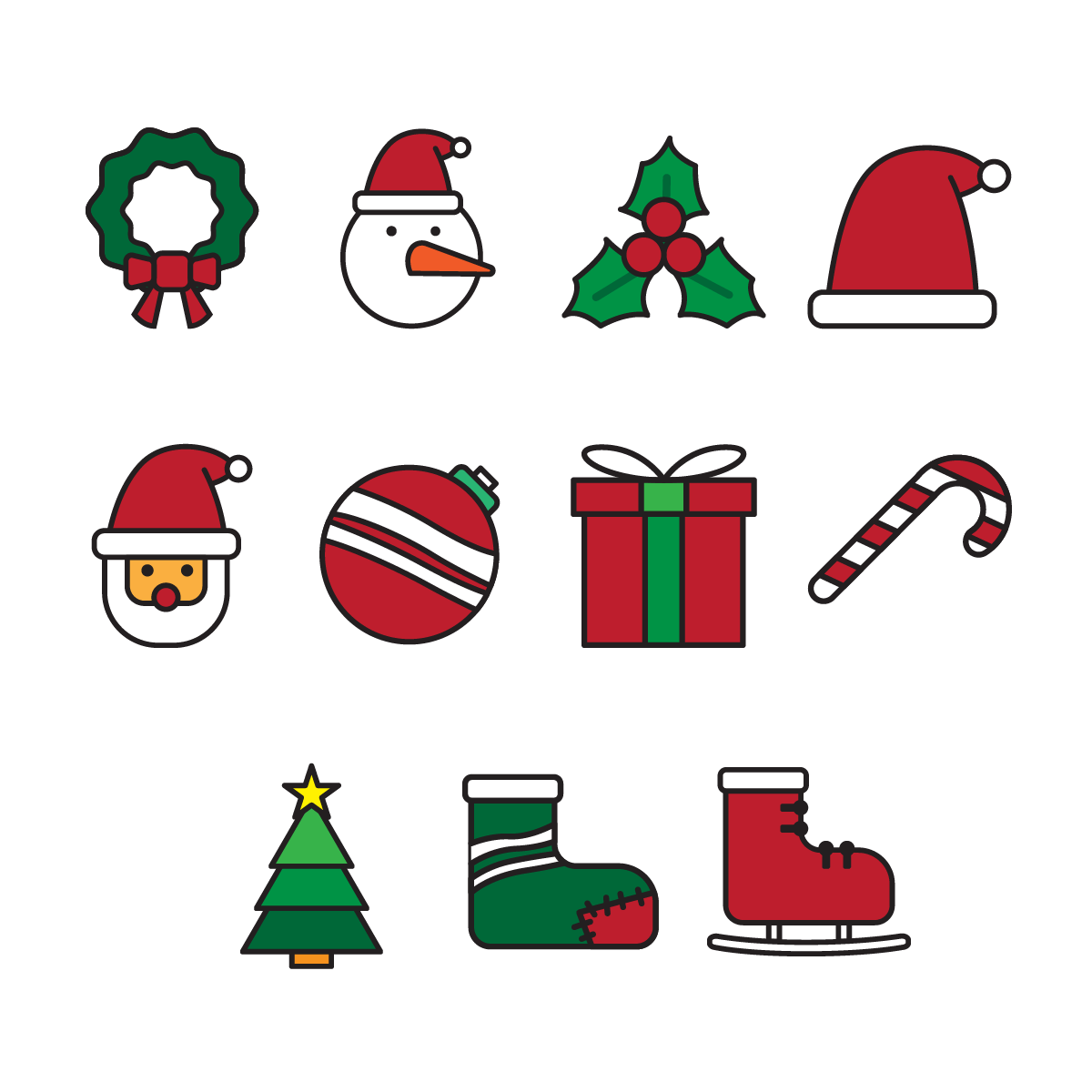 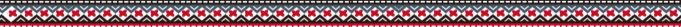